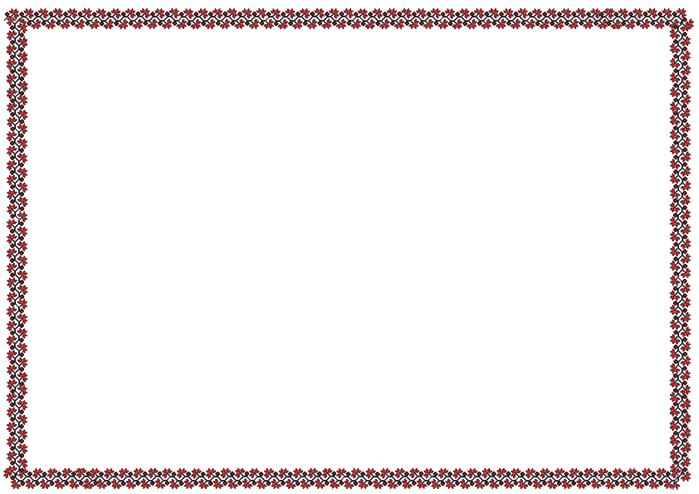 Брашков Олексій, Ігнатов Олександр,
Мальцева Тетяна,
Хасхачих Дар
’
я, 4
клас
Рибкіна Наталя Олександрівна
STEM– проект
(біологія, математика, інформатика, трудове навчання)
 Тема.
«Сіль – друг чи ворог людини?»
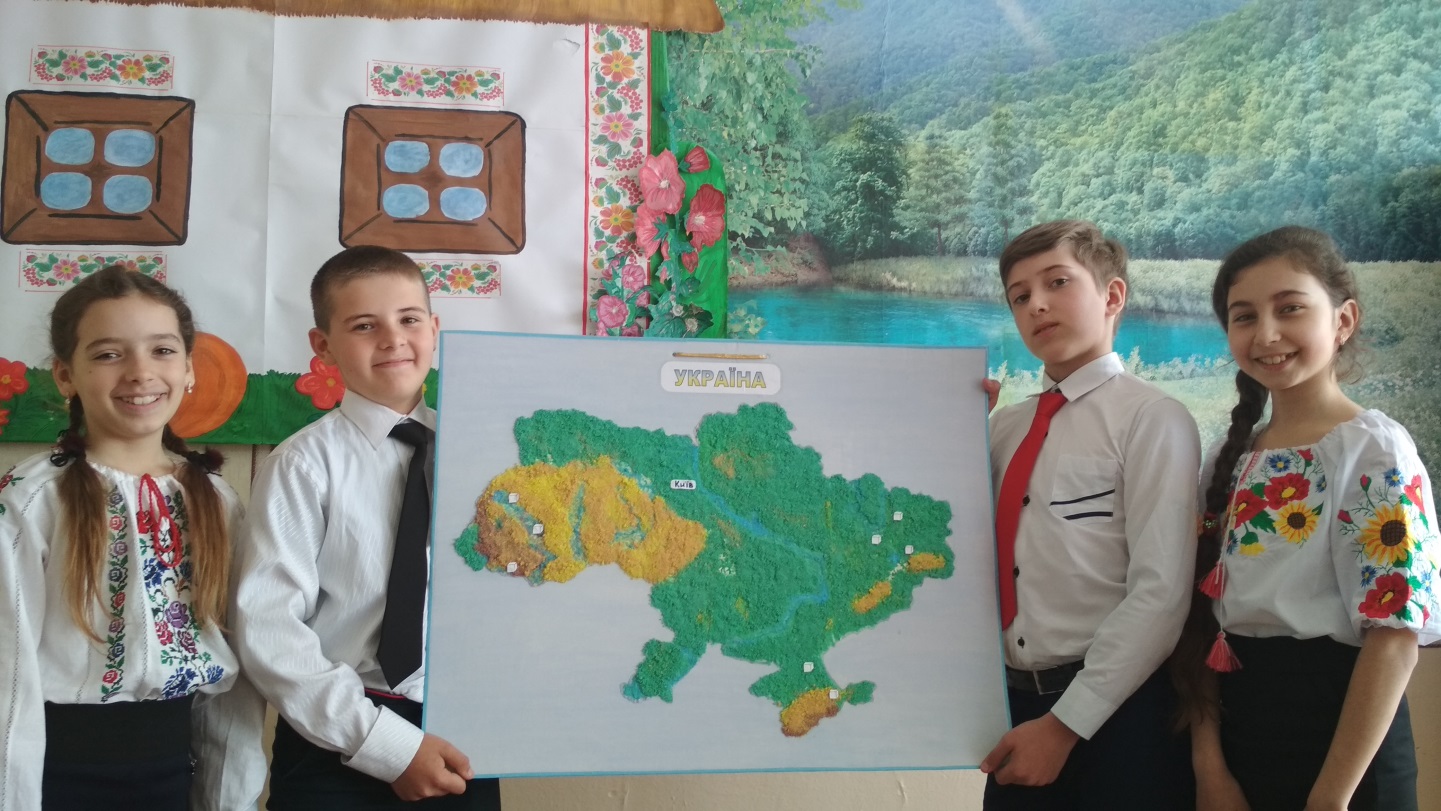 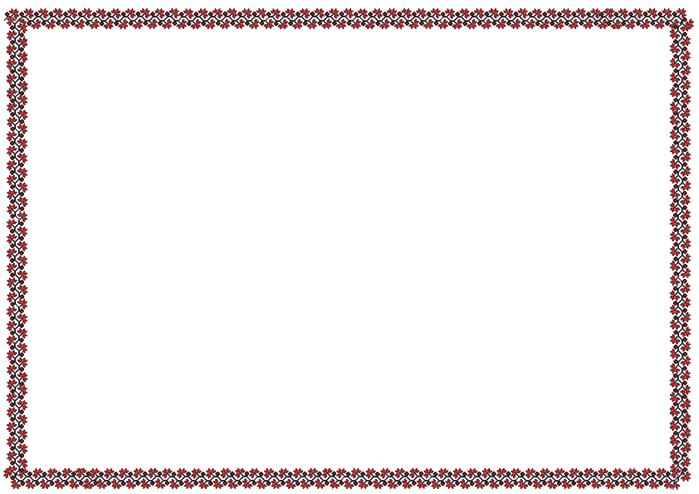 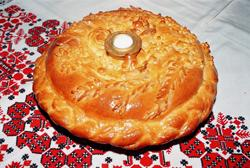 Хліб і сіль!.. барвінок і калина…
     Рушники, мов птиці - на стіні…
Це – моя барвиста Україна
Вишита на білім полотні!..
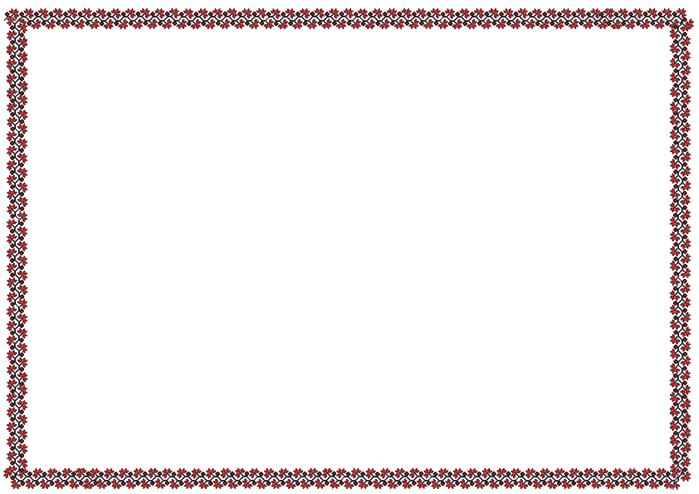 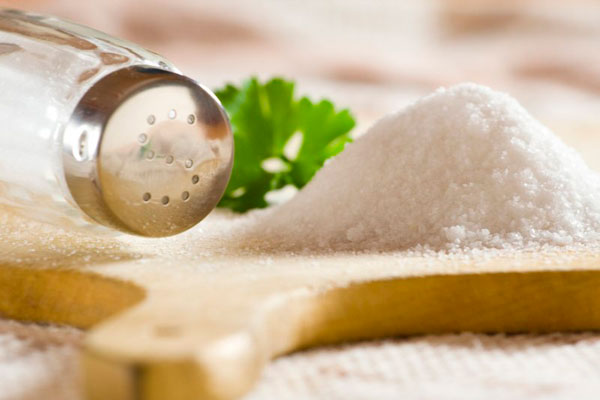 Мотивом для нашої роботи стало те, що сьогодні багато хто знає, що людині дуже потрібна сіль. Вона необхідна  для життєвих  процесів.
      Актуальність теми дослідження зумовлена цікавістю де в Україні добувають сіль, скільки її потрібно вживати людині.
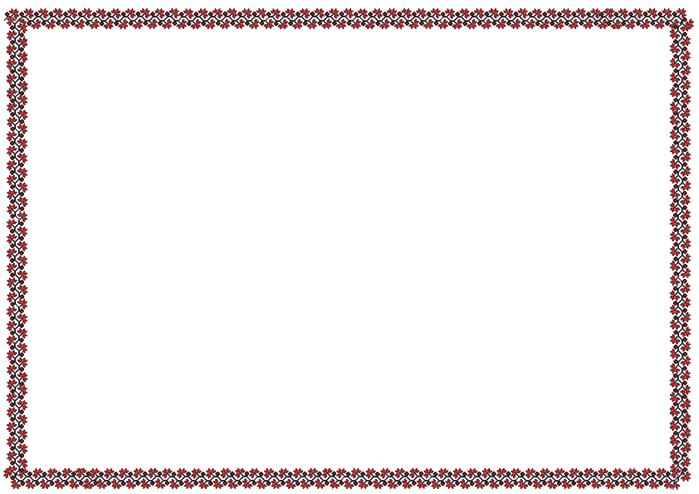 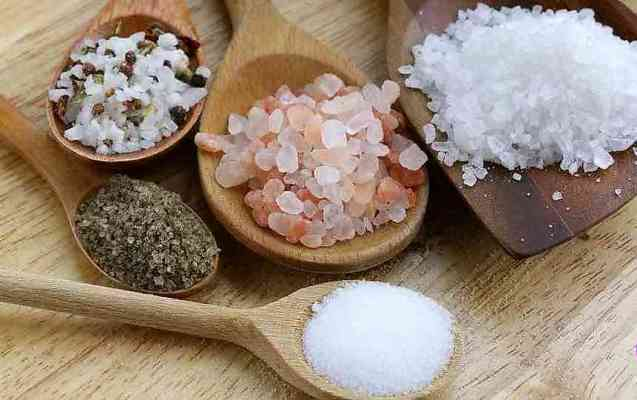 Кам'яна сіль - безбарвна або сніжно-біла, частіше забарвлена домішками глин, тальку, оксидами  заліза (жовта, оранжева, рожева, червона), бітумами (бура) осадова гірська порода. Містить хлориди і сульфати натрію, калію, магнію і кальцію, броміди, йодиди, борати, гіпс.
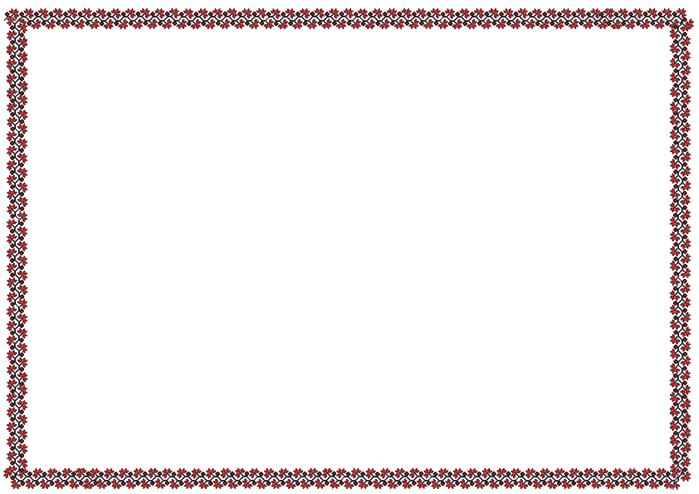 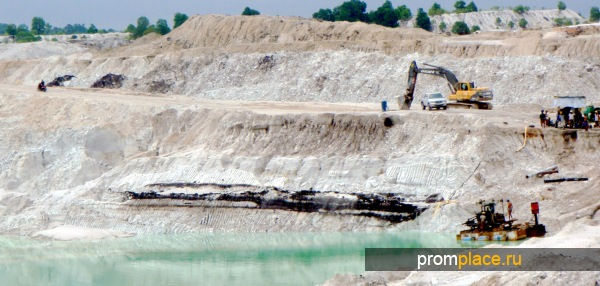 Основні запаси розташовані на території Донбасу, на незначних глибинах (Слов'янськ, Артемівськ) Придніпровської низовини, Прикарпаття та Закарпаття, а також у Криму.
         Ресурси дуже високої якості.
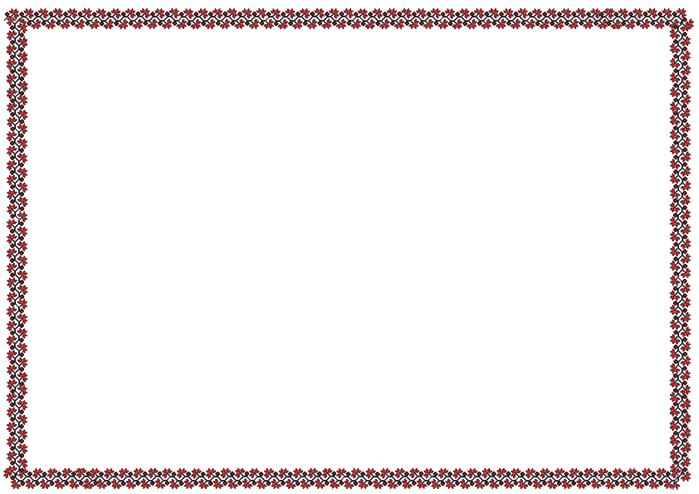 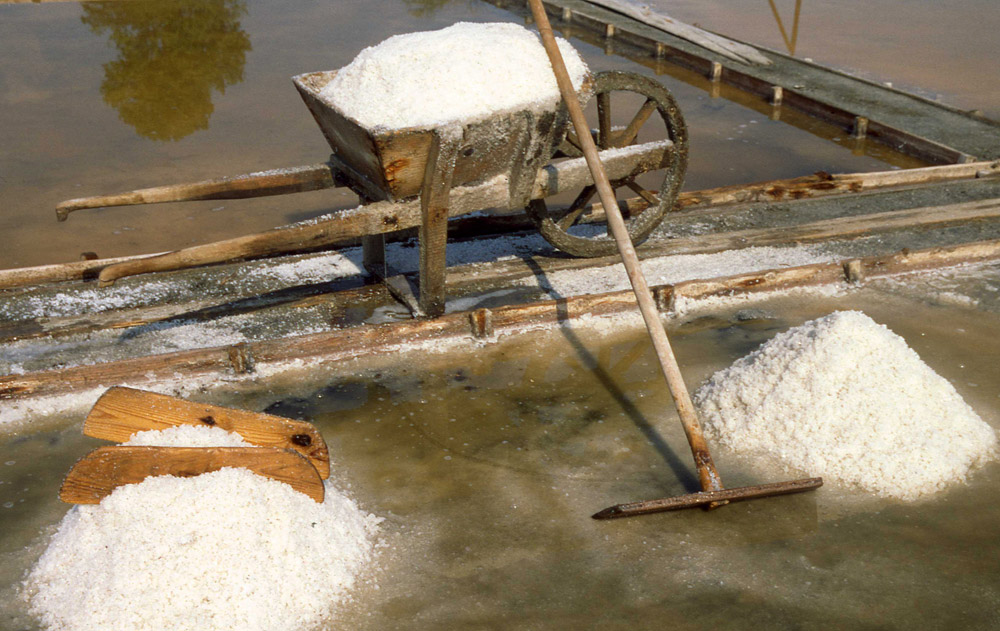 Технологія виробництва солі полягала в тому, що соляну ропу витягали кінським приводом із шахт, витягнуту суровицю виливали в спеціальний резервуар — творило, звідки вона через отвори стікала в нижній резервуар — кадібі, тут її розливали по великих нанвах і черінях — сковородах з площею від 5 до 30—40 м, на яких вона виварювалася.
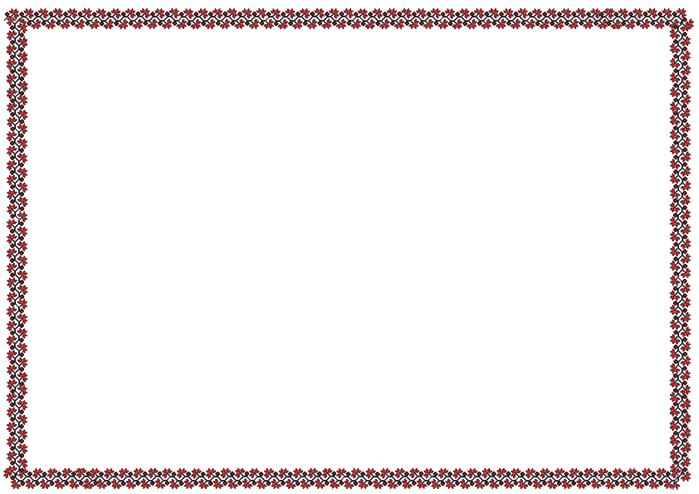 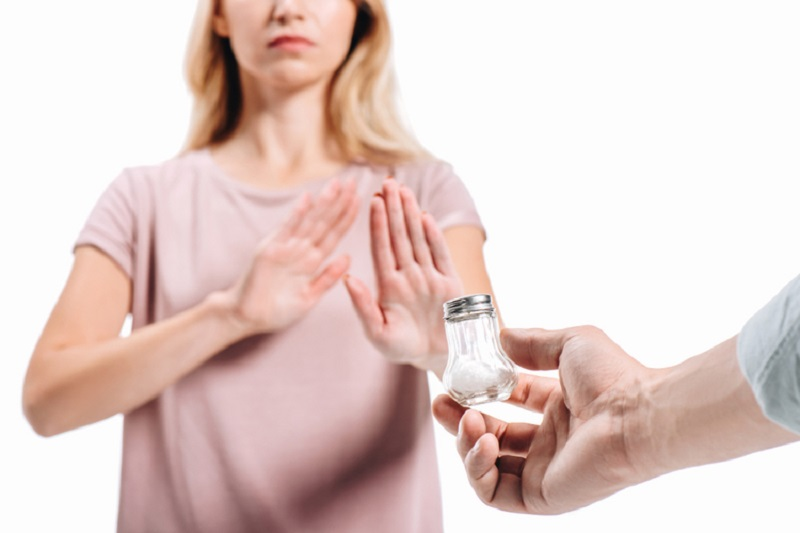 Добова норма споживання солі для людини 4-6 грамів. Сіль є регулятором осмотичного тиску, водяного обміну, сприяє утворенню соляної кислоти шлункового соку, активізує діяльність ферментів. Але надмірне вживання солі сприяє підвищенню кров'яного тиску, хворобам нирок та серця.
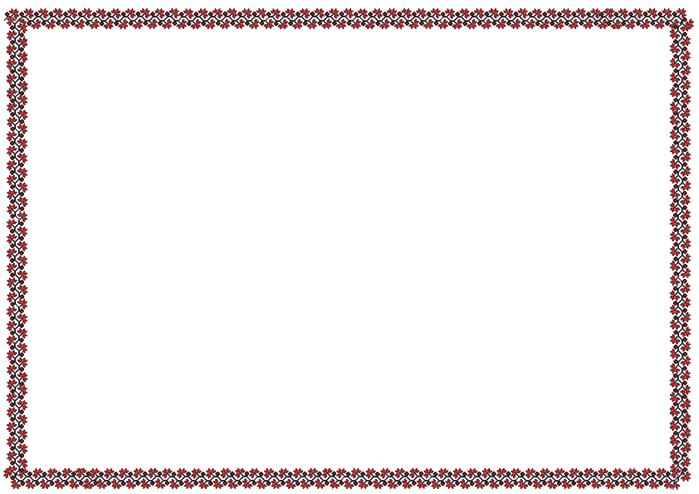 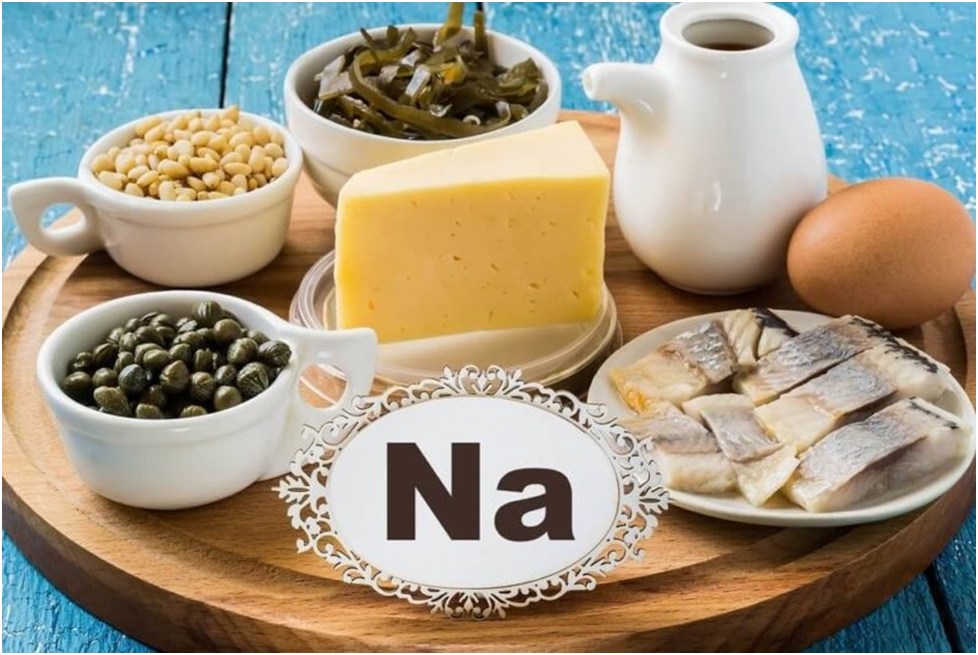 Пересолювати їжу не просто шкідливо, а навіть небезпечно. Далі вибудовуємо такий ланцюжок, багато солі — затримка рідини, порушення обмінних процесів — навантаження на серце і судини, проблеми з нирками. Та ще порушення обміну речовин і підвищення аппетиту. Та ще порушення обміну речовин і підвищення аппетиту.
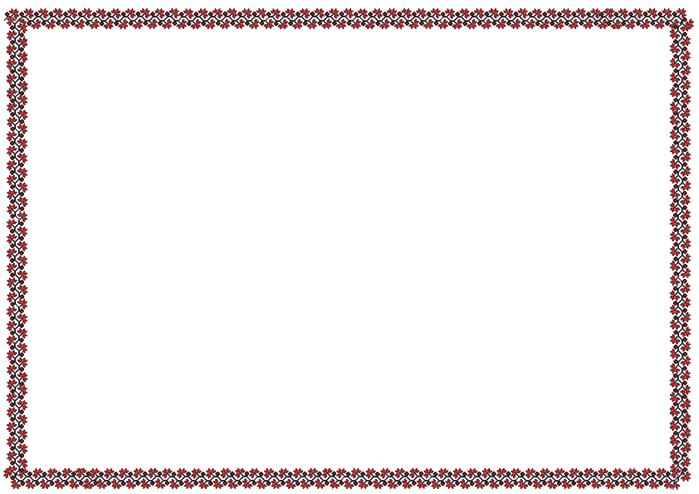 Дослідження
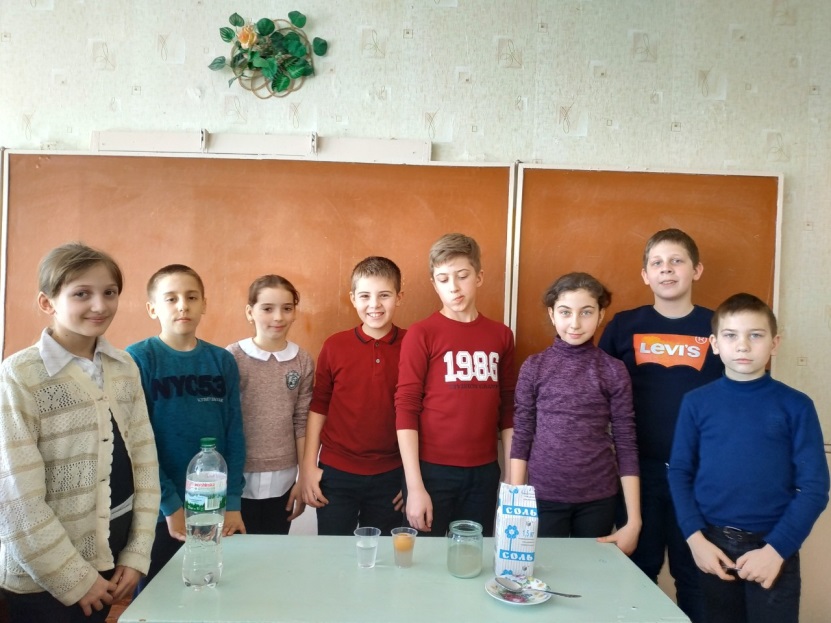 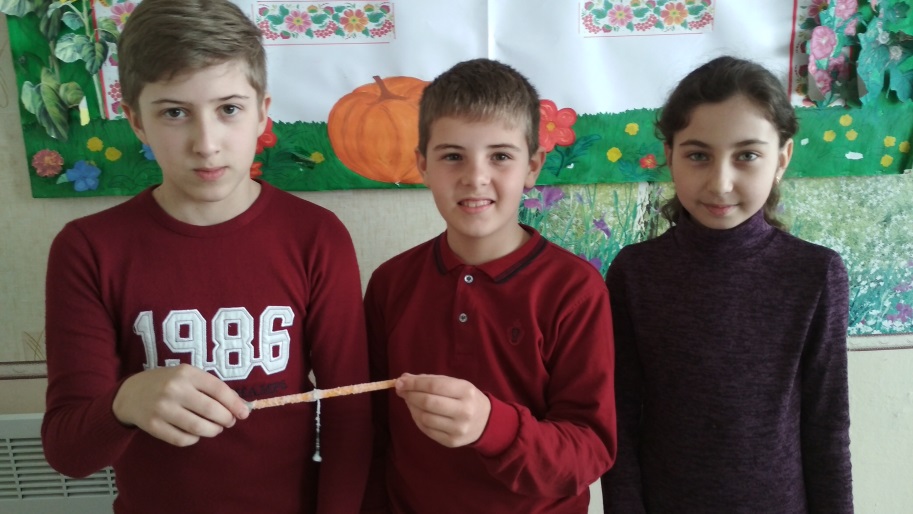 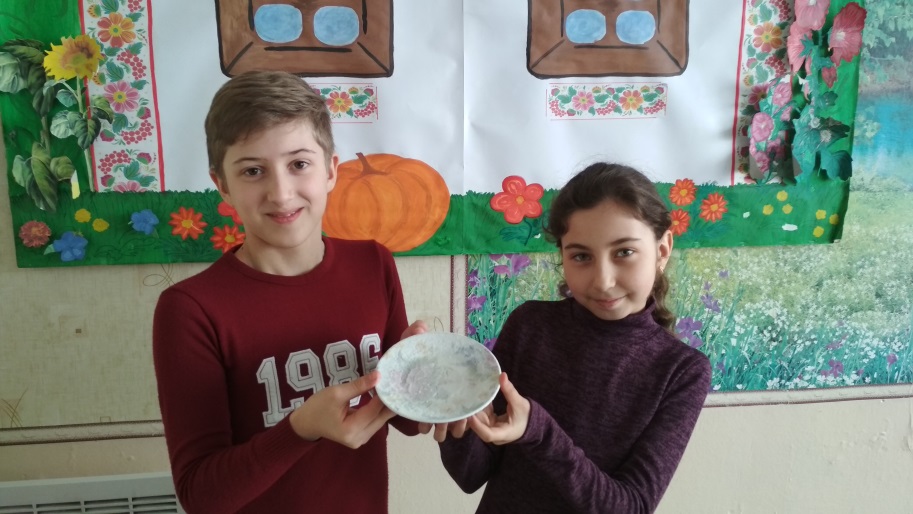 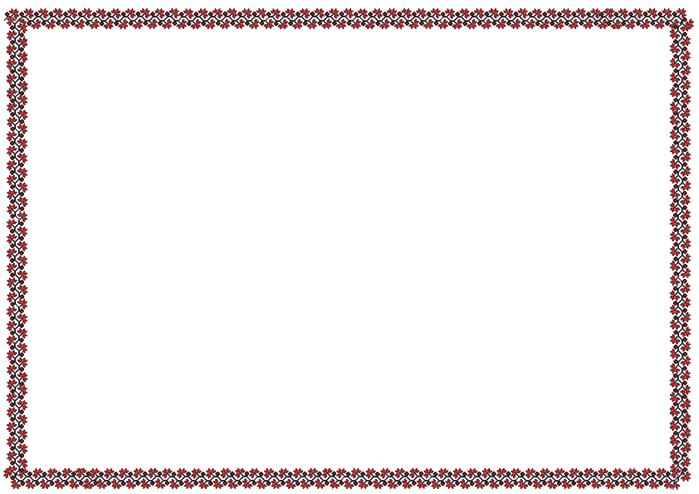 Мапа України з солі
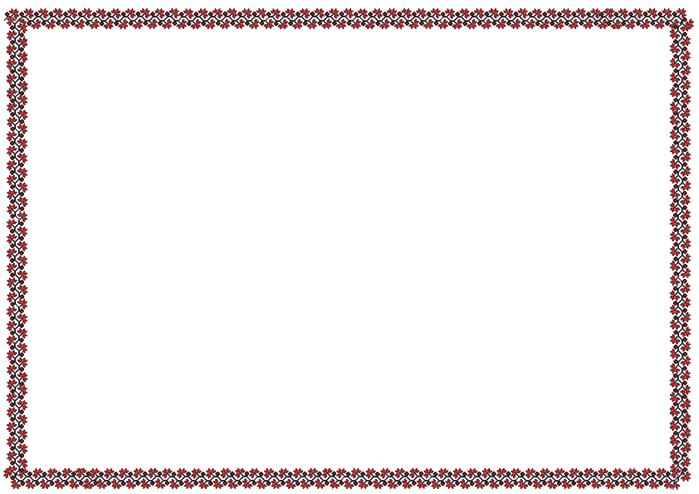 Висновки
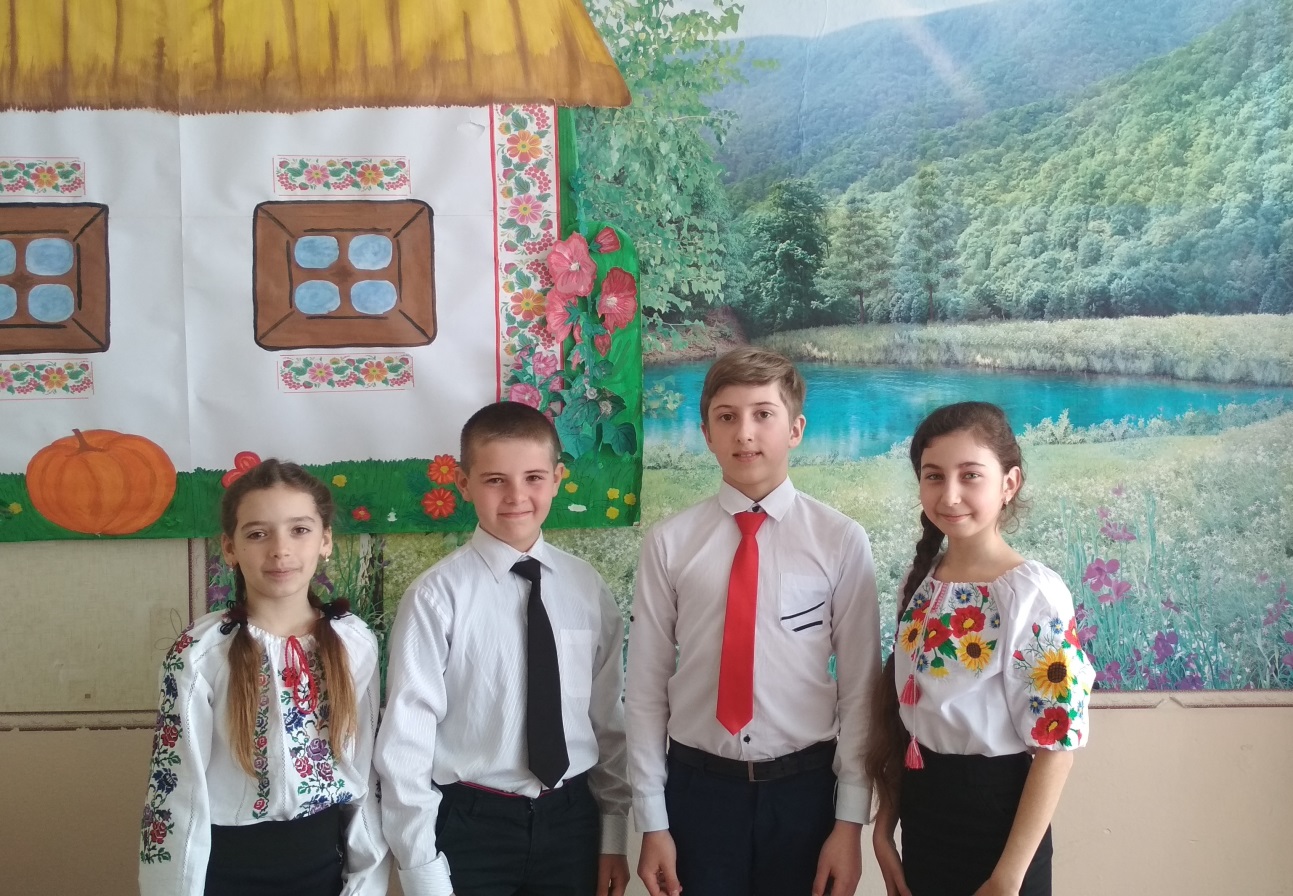 Сіль – друг!  Вона має велике значення для             життедіяльності  людини
  Сіль – ворог! Надлишок солі приносить шкоду здоров'ю.
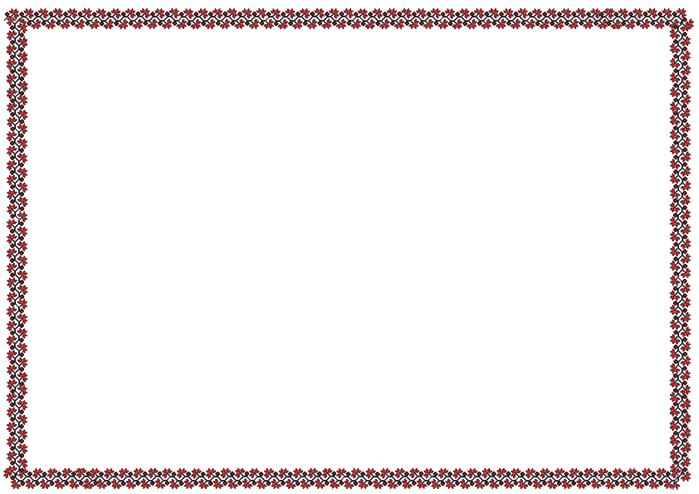 Література
Мала гірнича енциклопедія : у 3 т. / за ред. В. С. Білецького. — Д. : Східний видавничий дім, 2004—2013.
С., Єсипчук К. Ю., Калінін В. І. та ін. Металічні і неметалічні корисні копалини України. Т. 2. К.; Л., 2006
Р.Вірастюк Сіль у житті людини
https//uk wikipedia.org/wiki/кухонна сіль